Jevrejski DNK
Abeceda DNK4 nukleobaze
DNK je spakovana u hromozome   jer inace ne bi stala u celiju – ima 2m
3 milijarde ovih parova
Jevreji i Goji imaju 46 hromozoma (23 para)u svakoj celiji
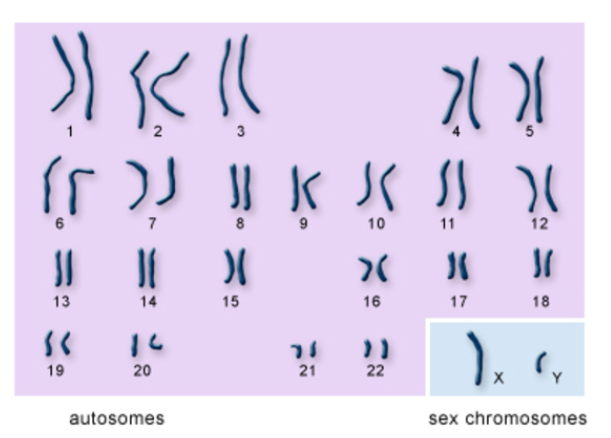 Od grckih reci

Hroma-boja
Soma - telo
Sex Hromozomi
Zena XX
Muskarac XY

Y – otac na sina prenosi
X ima 900 gena ; 3 puta je duzi od Y koji  ima 100 gena
Imamo oko 23 hiljde gena ukupno u genomu

Mitohondrijski genom  se prenosi od majke

Tako se prate nasledne osobine
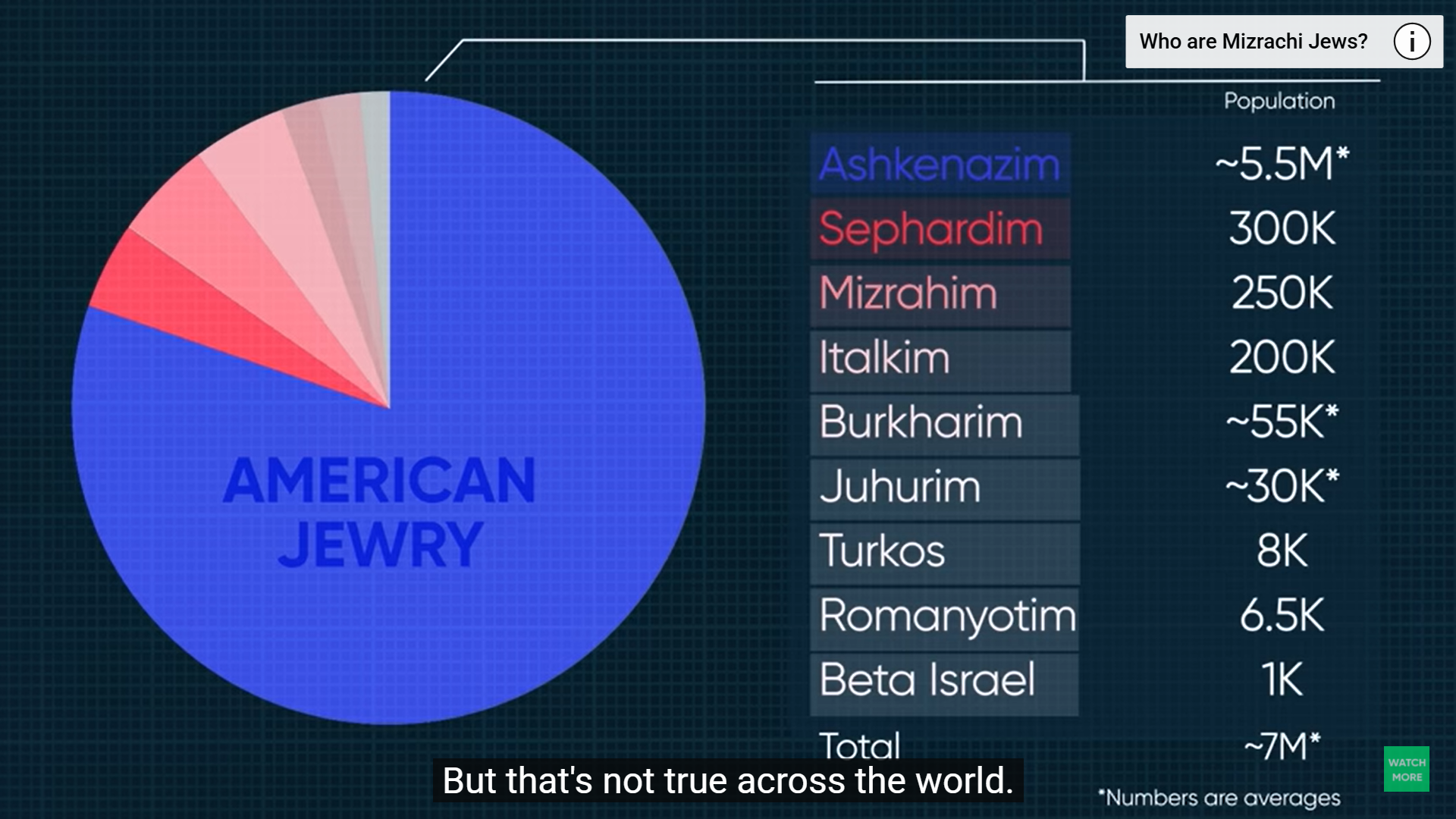 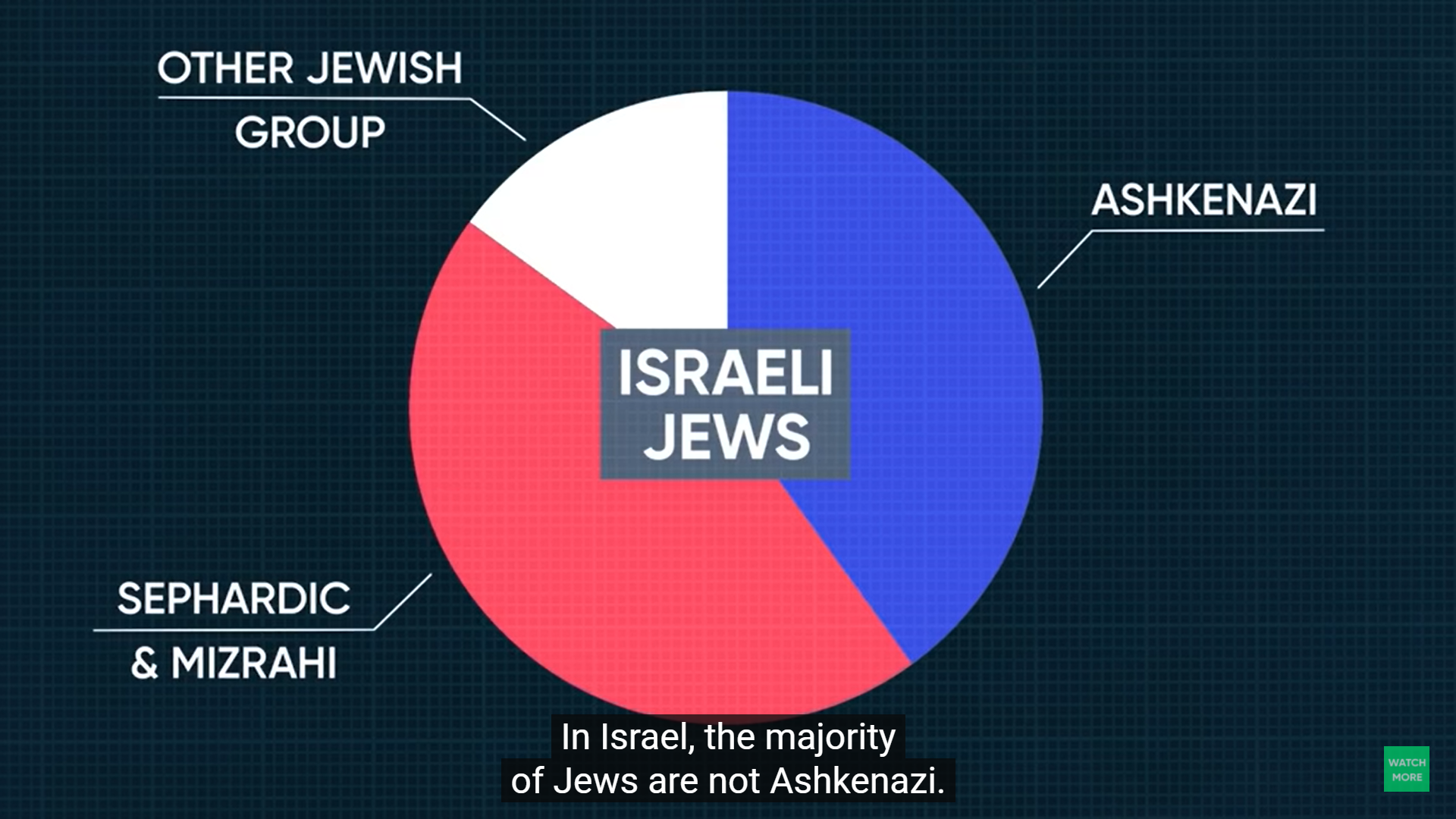 Y chromosome major branches (E3b, G, J1, J2, Q, R1a1, and R1b)
Malo teorije o DNK
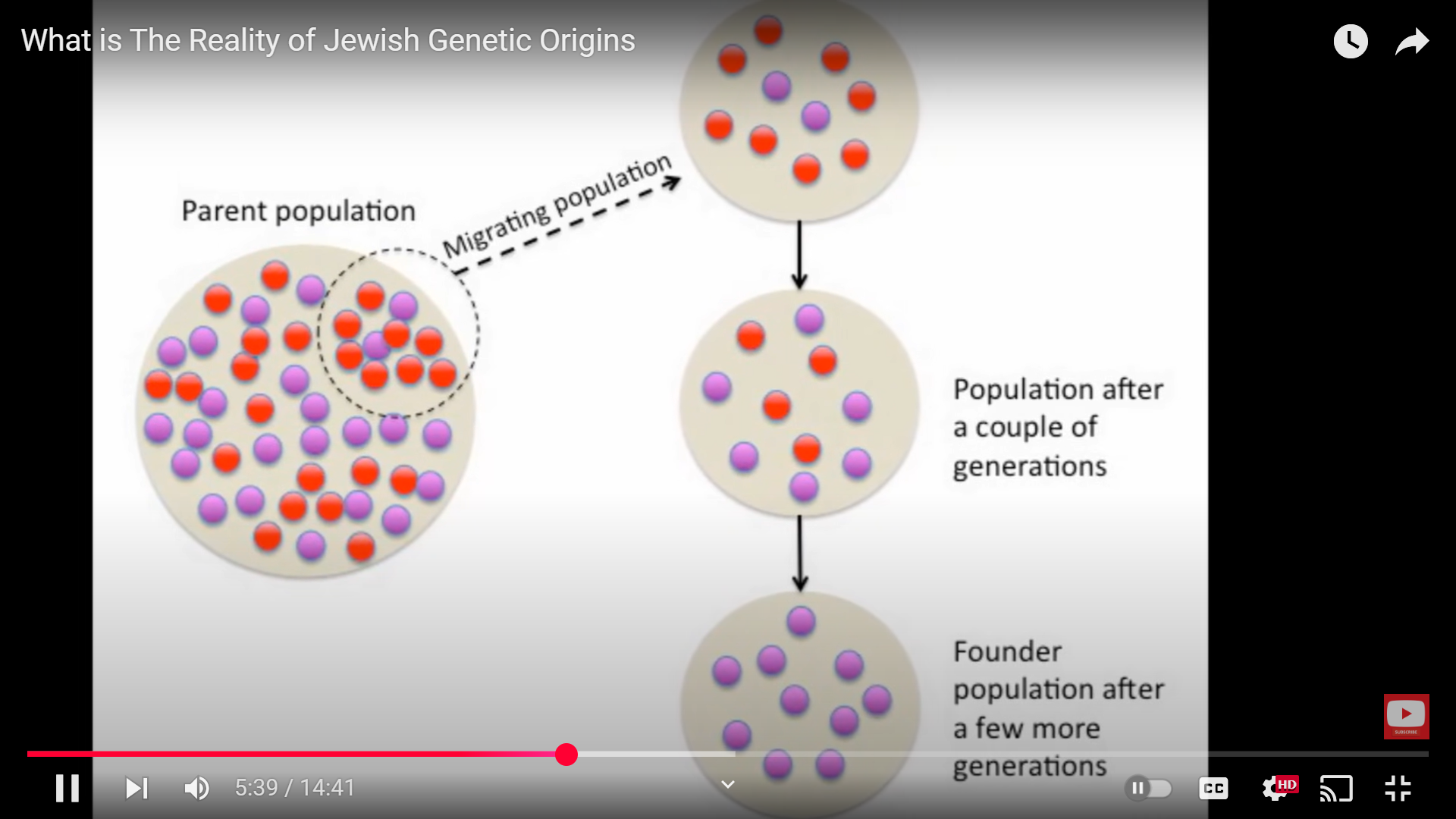 Osnivacki dogadjaj – kada mala grupa donese svoj genetski kod u novo okruzenje

Zagusenje (bottleneck) – kada se dramaticno smanji broj nosilaca odredjenog koda
Askenazi su imali oba dogadjaja
Osnivacki  - u nemacku dosao mali broj i nosili dalje na istok
Zenili se zenama koje su uradile gijur – kod od oca middle-eastern od majke evropski

Bottleneck - Pogromi i Holokaust
Zbog kuge pobijeni mnogi – ostali oterani u geta

Veliki rast populacije u istocnoj evropi1500te – nekoliko hiljada;  1900te – nekoliko miliona

Zenili se medjusobno  populacijom iz zajednice, prenosili  Y kod
Bili veoma razliciti genetski od okolnog stanovnistva
Mizrahi Jevreji
Ostali na teritoriji 
Nije se menjao DNK

Iracki Iranski isto tako

Jemenski – 2000 Godina izolovani, ali ima mesanja sa arapimamedjutim nose nesto u DNK sto drugi nemaju
Sefardi
Mesaju se sa Berberima
Mediteranskim narodima
Bolesti karakteristicne za Jevreje
Askenazi: Tay-sacks bolest, neurodegenerativna bolest 1/30 vs 1/300
Gaucher bolest – jetra uvecana , anemija, artiritis
Godine 2009, dr. Wendy Rubinstein i kolege izvijestili su da gotovo polovina aškenaskih Jevreja identificiranih s mutacijama BRCA1/2 koje nose rizik od raka ima negativnu porodičnu istoriju za rak. 

Sefardi: Mediteranska groznica" se najčešće odnosi na porodičnu mediteransku groznicu (FMF),genetski autoinflamatorni poremećaj koji karakterizira ponavljajuća groznica i upala u abdomenu, prsima ili zglobovima. Nasledna je i prvenstveno pogađa osobe mediteranskog ili bliskoistočnog porijekla. 

Persijski Jevreji neka mnogo zaguljena
Askenazi
900-1000 Godina nove ere u dolini reke Rajne
Kasnije se sire na istok prema poljskoj i rusiji
Najvise izucavana njihova DNK
Etiopija
Beta izrael zajednica

Ne zna se odakle su i koji su

Nema jevrejski kod nego etiopljanski

Mora da su samo primili veru
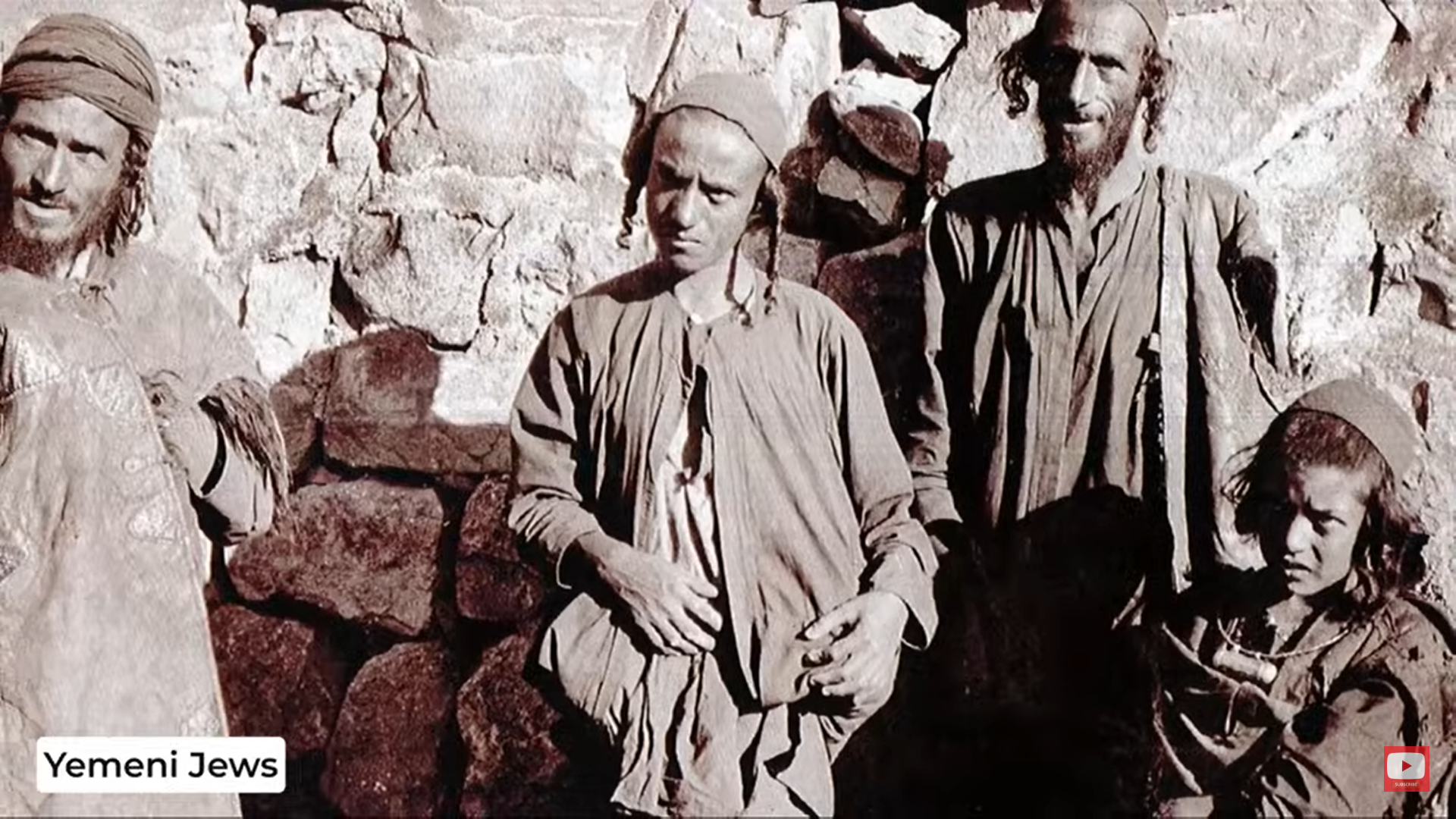 Jemenski Jevreji
Bene Izrael Indija
Uglavnom indijski DNK ali ima i bliskoistocni

Izgleda su se Jevreji trgovci doselili i zenili indijkama koje su uradile gijur
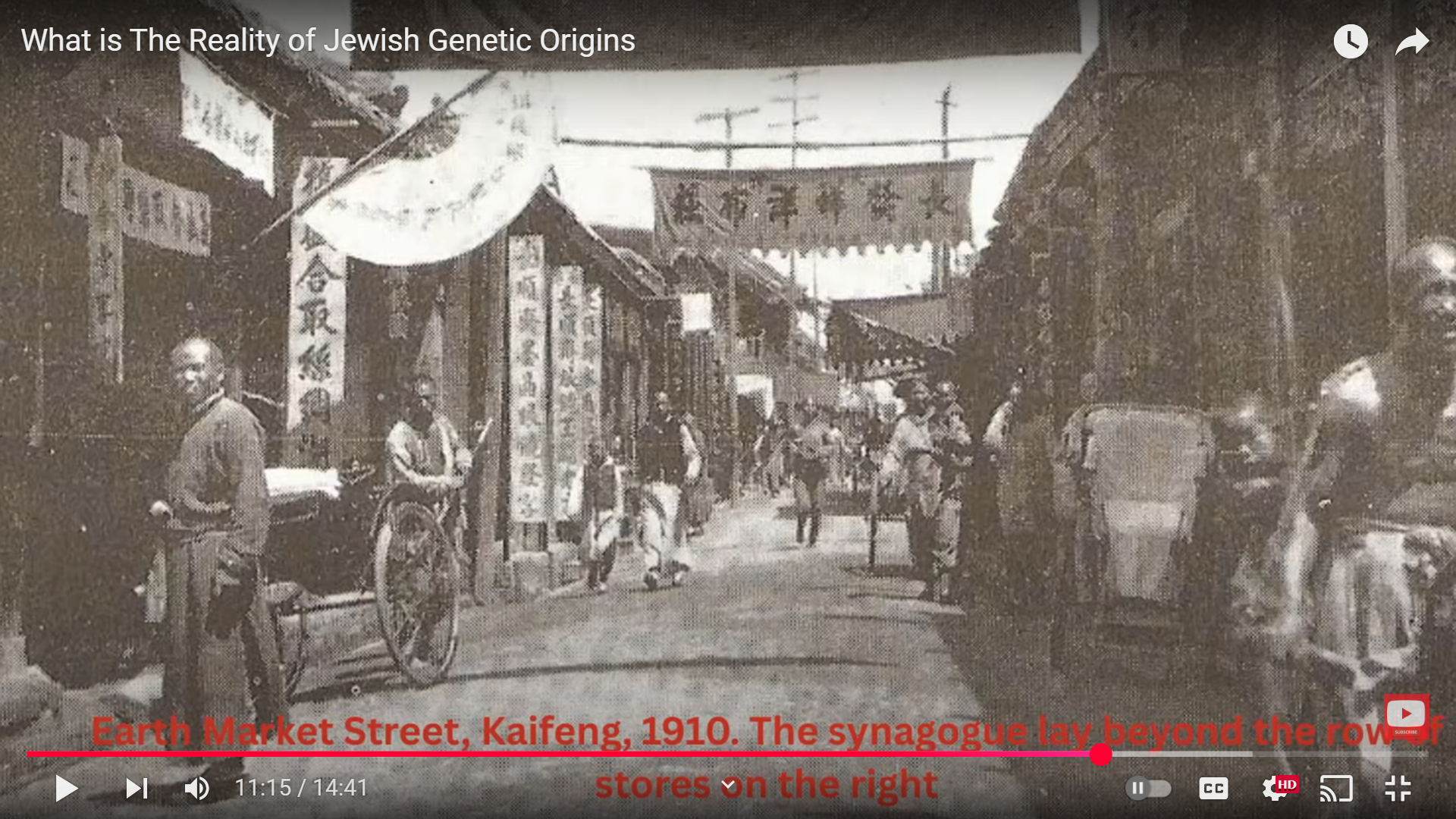 Kineski Jevreji
Cisto kineski geni

Persijski trgovci putem svile za vreme Song dinastije dosli i zenili se
Hazari
Nemaju veze sa Askenazima

Prihvatili veru u 8. veku – njihovi geni

Vrlo malo  genetskog materijala iz tih krajeva kod askenaza
Zakljucak (nije moj)
Bilo koja dva Jevrejina su rodjaci iznad 5 kolena

3 miliona kod-parova iz DNK kod jevreja su  isti, sto je 10 puta vise nego kod nejevreja

Askenazi imaju 40% bliskoistocnih i 60% evropskih gena (od evropskih je 80% majcinih)

10 Miliona askenaza potice od 350 koji su ziveli pre 600-800 godina
Istrazivanje
Kako bi odgovorili na neka od ovih gorućih pitanja, tim od 30 ljudi - predvođen Shai Carmijem sa Hebrejskog univerziteta i Davidom Reichom sa HMS-a - analizirao je DNK iz posmrtnih ostataka 33 osobe sahranjene na srednjovjekovnom jevrejskom groblju u Erfurtu u Njemačkoj.
Erfurtska srednjovjekovna jevrejska zajednica postojala je između 11. i 15. stoljeća, s kratkim prekidom nakon masakra 1349. godine. Povremeno je cvjetala i bila jedna od najvećih jevrejskih zajednica u Njemačkoj. Nakon protjerivanja svih Jevreja 1454. godine, grad je izgradio žitnicu na vrhu jevrejskog groblja.
Godine 2013. žitnica je bila prazna, a grad je dozvolio njeno pretvaranje u parking. To je zahtijevalo dodatnu gradnju i arheološka iskopavanja u svrhu spašavanja. Genetički tim je dobio posebnu dozvolu od lokalne jevrejske zajednice, koja je istraživačima omogućila da dobiju DNK iz odvojenih zuba koji su već prikupljeni tokom iskopavanja u svrhu spašavanja.
Analiza je otkrila dvije različite podgrupe unutar ostataka: jednu sa većim bliskoistočnim porijeklom, koja može predstavljati Jevreje porijeklom iz Zapadne Njemačke, i drugu sa većim istočno- i centralnoevropskim porijeklom. Moderna aškenaska populacija formirala se kao mješavina ovih grupa i apsorbovala je malo ili nimalo vanjskih genetskih uticaja tokom 600 godina koje su uslijedile, rekli su autori.
550,000 polymorphic markers 611 ljudi
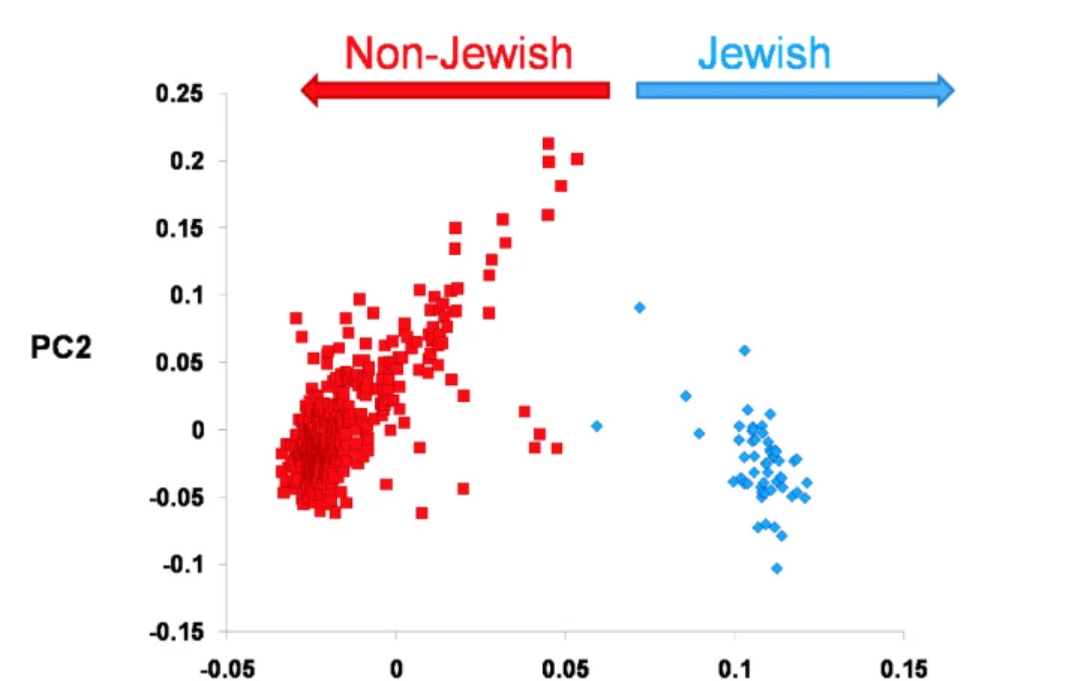 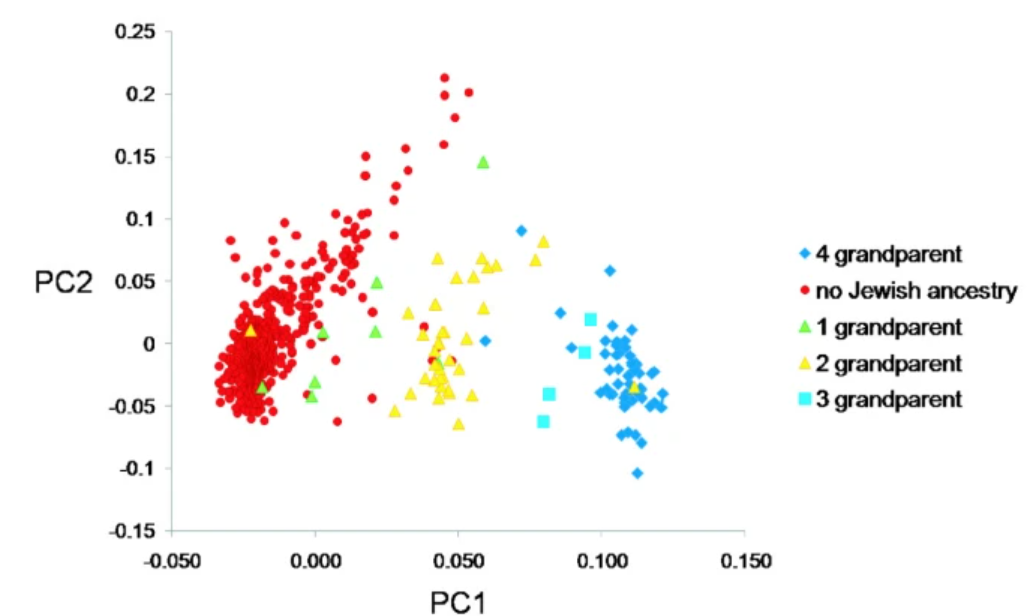 Koji je to broj?
27% marokanskih Jevreja potice od 1 zene
43 % tuniskih od 4 zene
38% libijskih od 1 zene
40% askenaza od 4 zene
Skoro svi Koeni vode od 1 muskarca

Ako gledamo samo od egzodusa unazad 2000 Godina, i ako su se deca radjala oko 20 godine starosti – to znaci da svi mi imamo
predaka
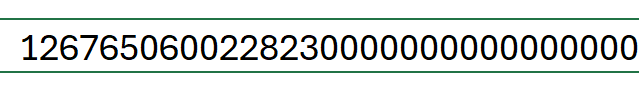 Postoji vrlo malo osnivačkih loza među Jevrejima Azerbejdžana, Gruzije, Libije, Mumbaija, Indije i Belmontea, Portugal, a ove loze čine većinu mitohondrijskih haplotipova. U svim ovim populacijama, jedna majka osnivačica bila je dovoljna da objasni najmanje 40% savremenih mitohondrijskih genoma. 
Među Jevrejima Tunisa i Kočina (južna Indija), dvije majke osnivačice čine 30% mitohondrijskih genoma. U bugarskim, turskim, marokanskim i etiopskim jevrejskim zajednicama nije bilo dokaza o uskom efektu osnivačice. Bugarske, turske i marokanske zajednice su primile veliki priliv jevrejskih izbjeglica nakon španske inkvizicije. Visok stepen raznolikosti koji se danas uočava vjerovatno odražava stepen raznolikosti koji je bio prisutan među Jevrejima Španije prije protjerivanja 1492. godine i Portugala 1496. godine. 
Raznolikost uočena među etiopskim Jevrejima odražava raznolikost majčinskih loza koje su bile prisutne tokom osnivanja i širenja ove zajednice u istočnoj Africi. Nasuprot tome, iranske, iračke i jemenske zajednice pokazuju stepen raznolikosti koji je srednji u odnosu na onaj uočen u drugim grupama. Sve zajednice su osnovane prije najmanje 2.000 godina, a mitohondrijski genotipovi nisu u skladu sa uskim događajem osnivanja sa najmanje šest majki osnivačica u ovim populacijama. Nijedna od ovih populacija nije baš slična aškenaskim Jevrejima koji imaju veliku savremenu populacijsku bazu, ali relativno malo osnivačica.
Uz dva izuzetka, sve populacije su imale mitohondrijske genome bliskoistočnog porijekla. Etiopski mitohondrijski genomi su bili afričkog porijekla, a Bene Izrael indijskog.
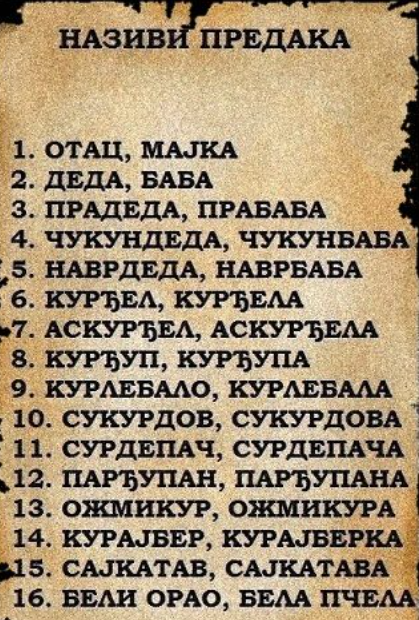 Kod srba
Samo kurajbera imamo 16384

A beli orao, bela pcela - 65536
i nisu izumrli
Kolumbov DNK
Svi ga svojataju – nikad nije krocio na tle amerike

Ipak ima jevrejske krvi, + zapadnoevropske

Uporedili iz groba sa onom od njegovog brata – potvrdili identitet

Wiesenthal je napisao knjigu Jedro nade 1977
KRAJ
NEMA VISE